CLASS –BBA first year (SECOND SEMESTER)SUBJECT –Analysis of financial statements TOPIC - FUND FLOW STATEMENT   PREPARED BY- Ms. KARUNA SACHDEVA                           (ASSISTANT PROFESSOR)DEPARTMENT OF COMMERCE AND MANAGEMENT  I.B. (PG) COLLEGE , PANIPAT (AFFILIATED TO KURUKSHETRA UNIVERSITY, KURUKSHETRA)
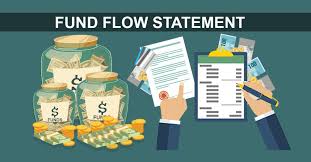 INTRODUCTION:The basic financial statements , i.e. the balance sheet and profit and loss account reveal the net effect of the various transactions on the operational and financial position of the company. But their usefulness is limited  for analysis and planning purpose .There are many transactions that take place in an undertaking and which do not operate through profit and loss account.Thus, another statement has to be prepared to show the change in asset and liabilities from the end of one period to the end of another period of time. The statement is called “FUND FLOW STATEMENT”.
MEANING OF FUNDS: The word ‘fund‘ refers to a sum of money, which is used to finance the firm’s day to day operations and acquire assets for the business.                MEANING OF FLOW:             The flow of funds represents the movement of funds, i.e. the change in economic resources, from one asset or liability to another.
MEANING OF FUND FLOW STATEMENT:Funds flow statement is a statement which discloses the analytical information about the different sources of a fund and the application of the same in an accounting cycle. It gives a clear picture about the movement of funds between the opening and closing dates of the Balance Sheet. It is also called the Statement of Sources and Applications of Funds, Movement of Funds Statement; Where Got—Where Gone Statement: Inflow and Outflow of Fund Statement, etc.
OBJECTS OR USES OR Importance OF FUND FLOW STATEMENT:
To provide more reliable figures of profit and loss of the business.
To provide help in proper management of working capital.
To enable the firm to know whether the funds have been properly used or not.
To provide help in financial analysis.
To provide help the firm in borrowing operations.
To  provide help in preparation of budget for the next period.
LIMITATIONS OF FUND FLOW STATEMENT:
The accuracy and reliability of funds flow statement is fully depending upon the financial statements.
 It is not a substitute of profit and loss account and balance sheet. It provides only additional information.
The current year funds flow statement is used for current year only and not useful for future operation and decision making purpose also.
When both the aspects of a transaction are current, they are not considered.
When both the aspects of a transaction are non-current, even then they are not included in this statement.
It is not an ideal tool for financial analysis.
Difference between fund flow statement and cash flow statement
FUND FLOW STATEMENT INCLUDES:
Schedule for changes in working capital
Fund from operations
Fund flow statement
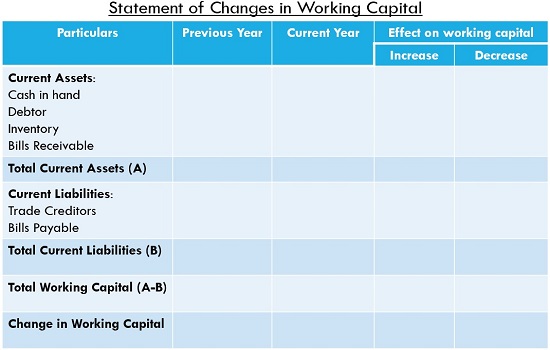 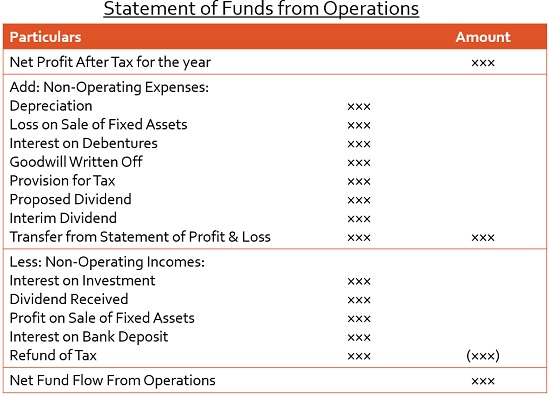 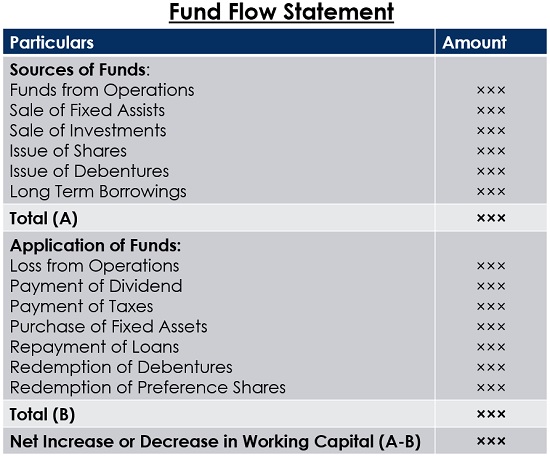 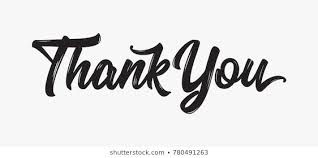